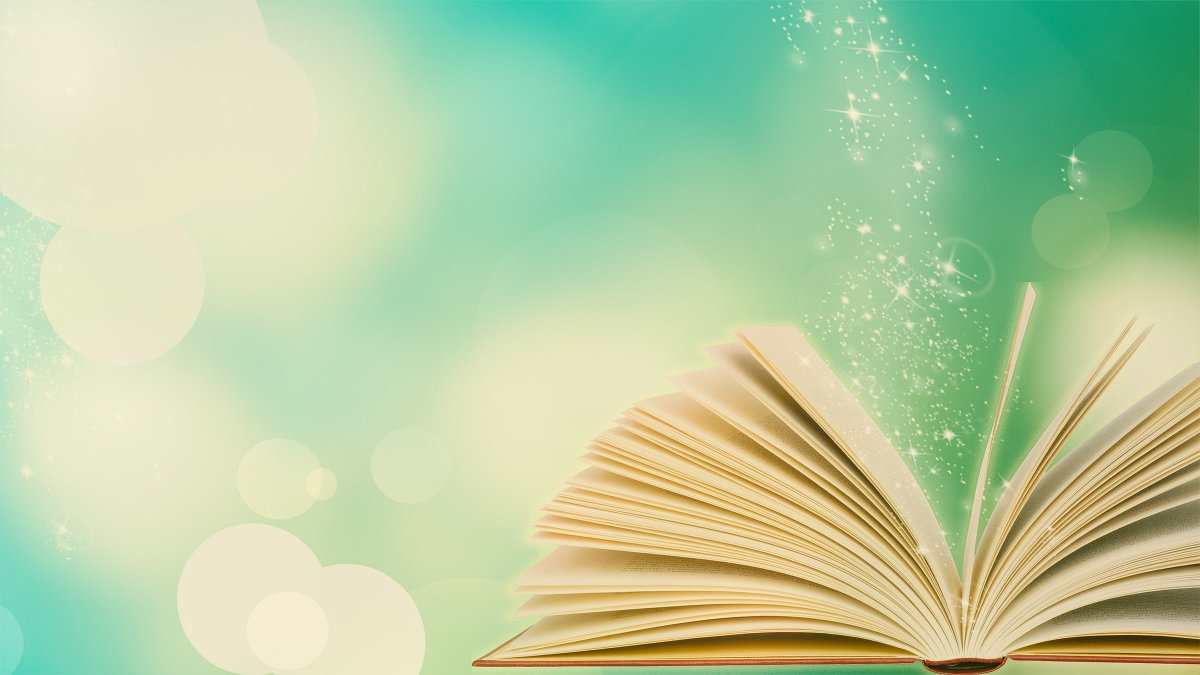 Красота спасет мир.Ф.М. ДостоевскийПрезентация к уроку по рассказу И.А. Бунина «Красавица»
Подготовила:
 учитель русского языка и литературы МБОУ «СОШ №20»
Королева А.О.
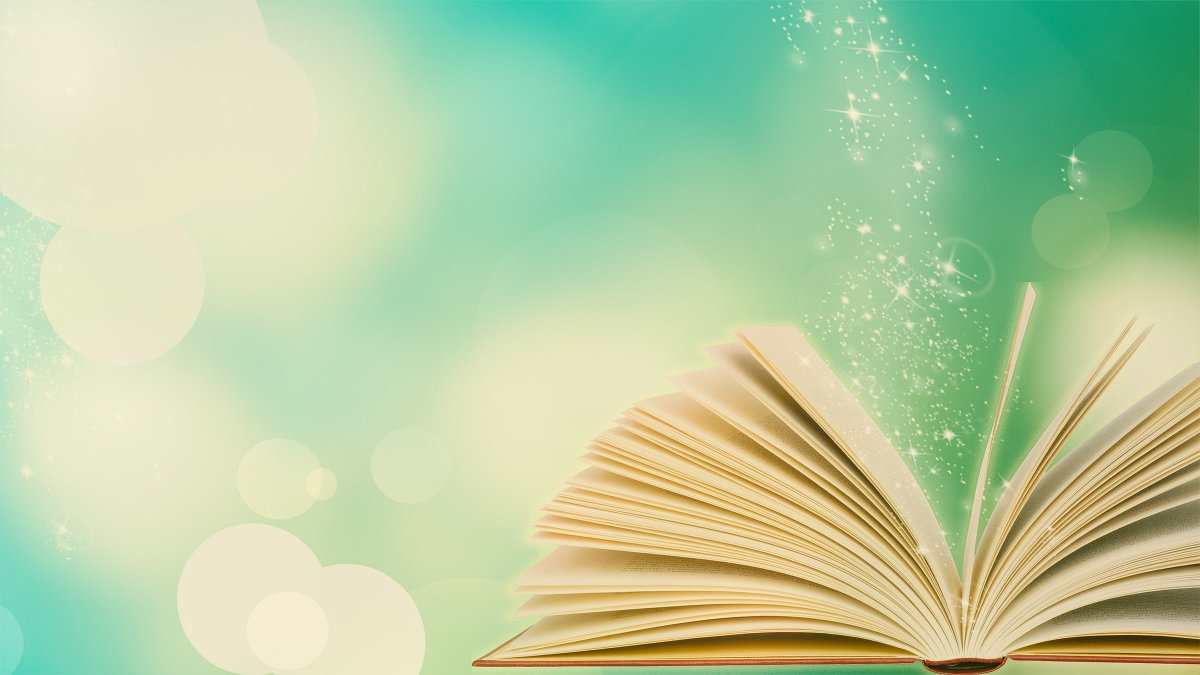 «Красота спасет мир»Ф.М.Достоевский
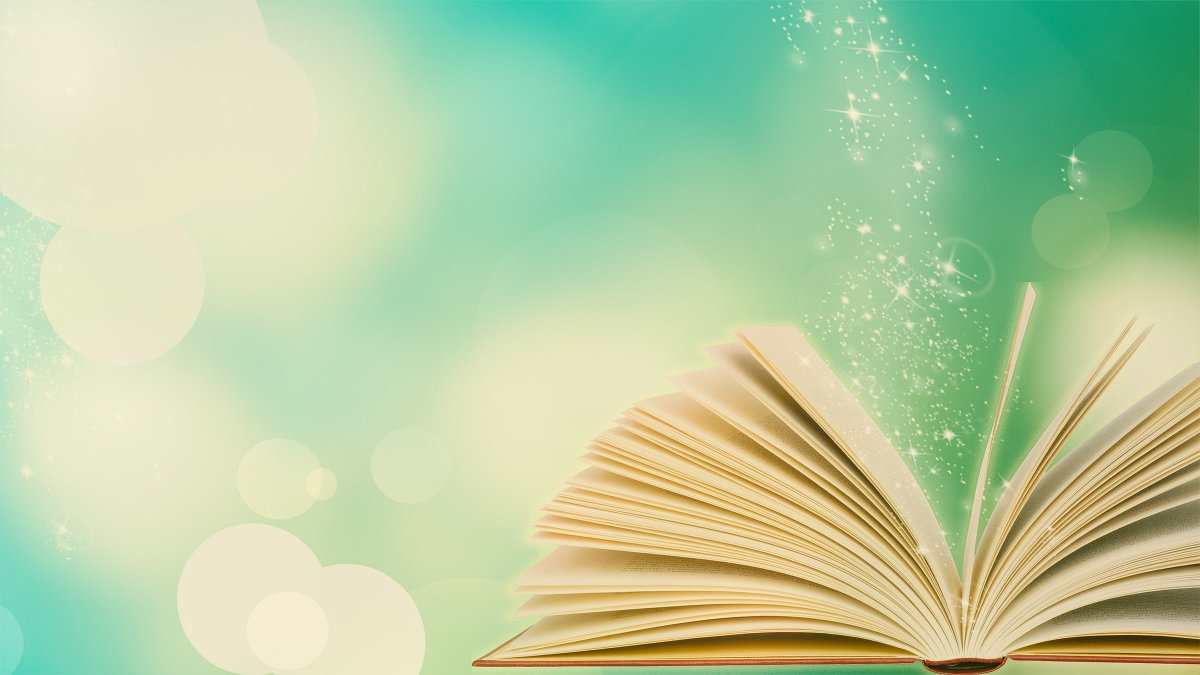 Красота – всё красивое, прекрасное, всё  то, что доставляет эстетическое и нравственное наслаждение.     (Из Толкового словаря русского языка под редакцией С.И.Ожегова)Красивый :1.Доставляющий наслаждение взору, приятный внешним видом, гармоничностью, стройностью, прекрасный…2. Полный внутреннего содержания, высоконравственный…3. Привлекающий внимание, эффектный, но бессодержательный…”. (Школьный толковый словарь)
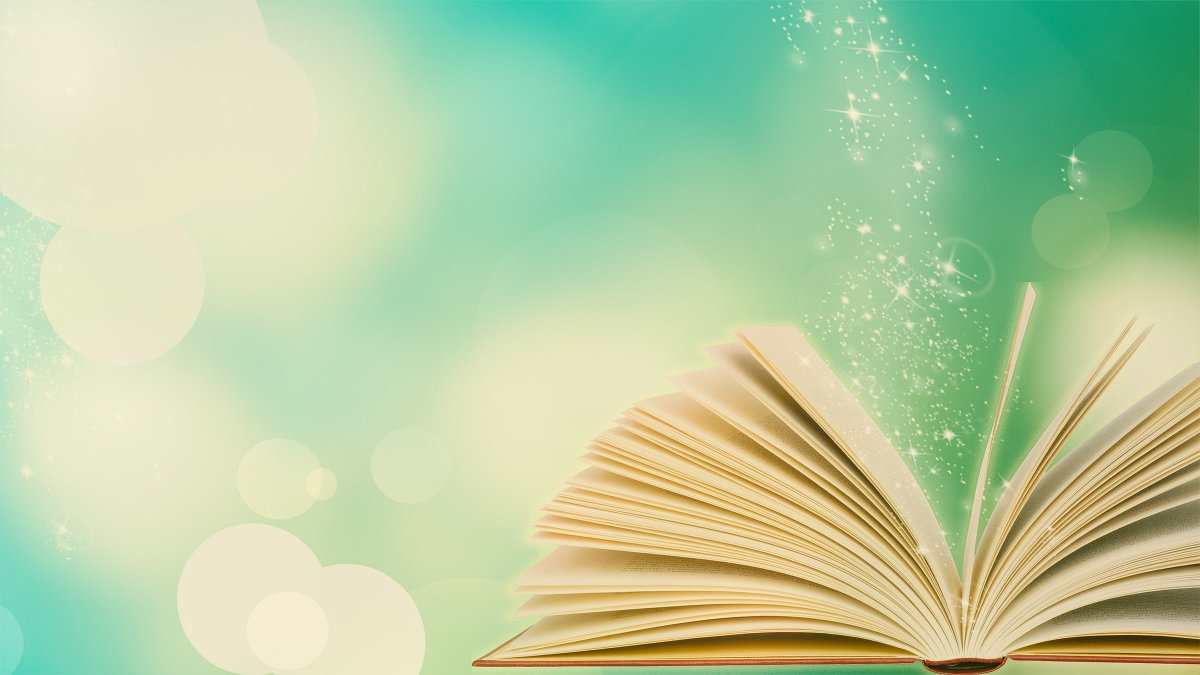 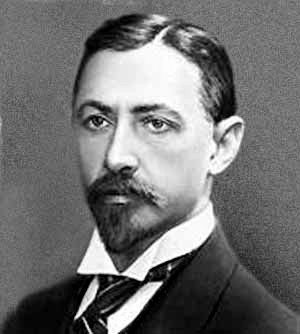 1933 году И. А. Бунин
 первым из русских писателей удостаивается Нобелевской премии 
Особенностью Бунина – художника является трепетное отношение 
к слову.
ИВАН АЛЕКСЕЕВИЧ БУНИН( 1870-1953)прозаик,  поэт,  переводчик
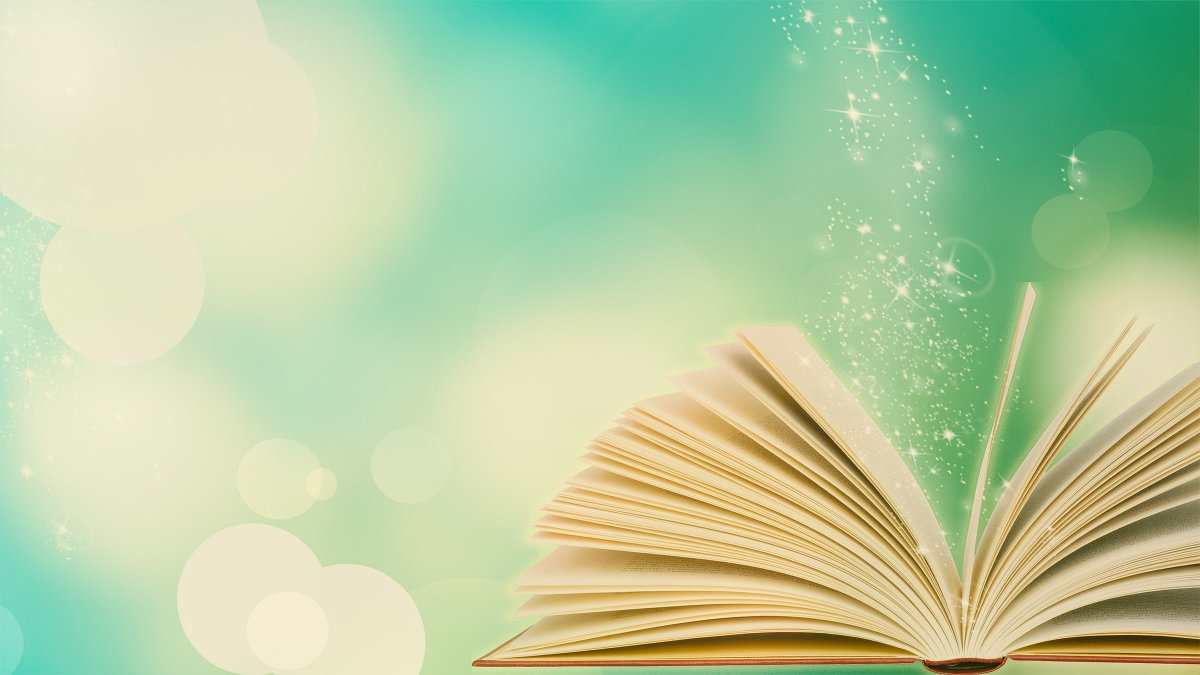 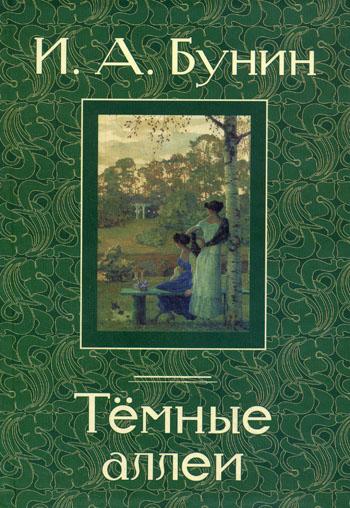 Рассказ “Красавица” - одна из 38 новелл цикла “Темные аллеи”, которыйявляется центральным событием творчества Бунина последних лет. Это единственная в своем роде в русской литературе книга, где все - о любви. Здесь есть и грубоватая чувственность, и игривость, но сквозным лучом проходит тема чистой и прекрасной любви. “Дух проникает в плоть и облагораживает его”, “Там, где я стою, не может быть грязно”, - говорит Любовь устами автора.Этот рассказ написан в 1940 году, писателю было 70 лет. Он прошел через многое, испытал и увидел еще больше, он опытный и мудрый человек, признанный миром художник.
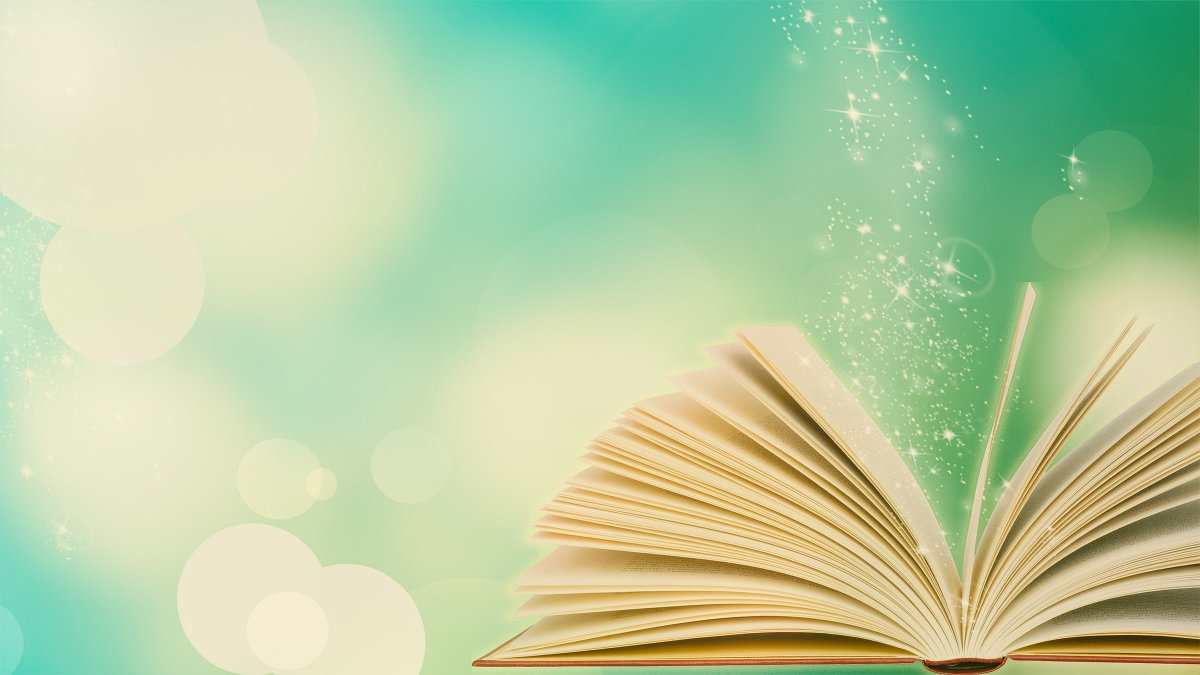 Ассоциации
Предположите: 
О чем рассказ?
Красавица
Красивые глаза и длинные волосы
Умная и воспитанная
Стройная
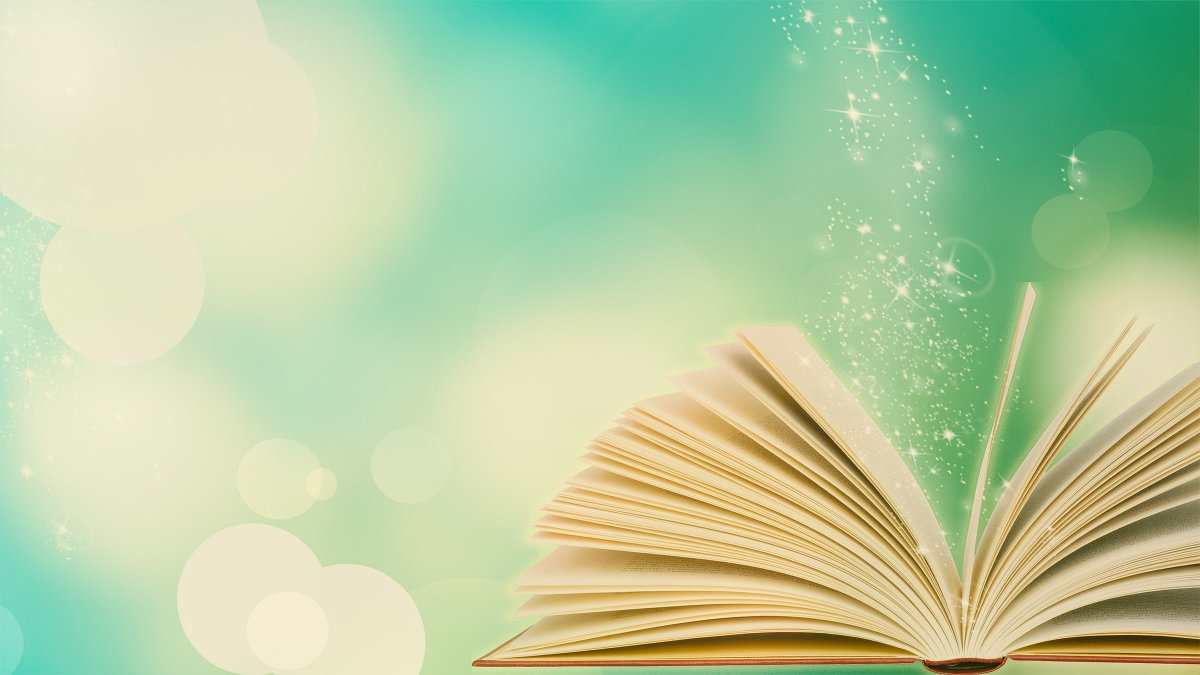 Чтение рассказа с остановками
Чиновник казенной палаты, вдовец, пожилой, женился на молоденькой, на красавице, дочери воинского начальника. Он был молчалив и скромен, а она знала себе цену. Он был худой, высокий, чахоточного сложения, носил очки цвета йода, говорил несколько сипло и, если хотел сказать что-нибудь погромче, срывался в фистулу. А она была невелика, отлично и крепко сложена, всегда хорошо одета, очень внимательна и хозяйственна по дому, взгляд имела зоркий. Он казался столь же неинтересен во всех отношениях, как множество губернских чиновников, но и первым браком был женат на красавице — и все только руками разводили: за что и почему шли за него такие?
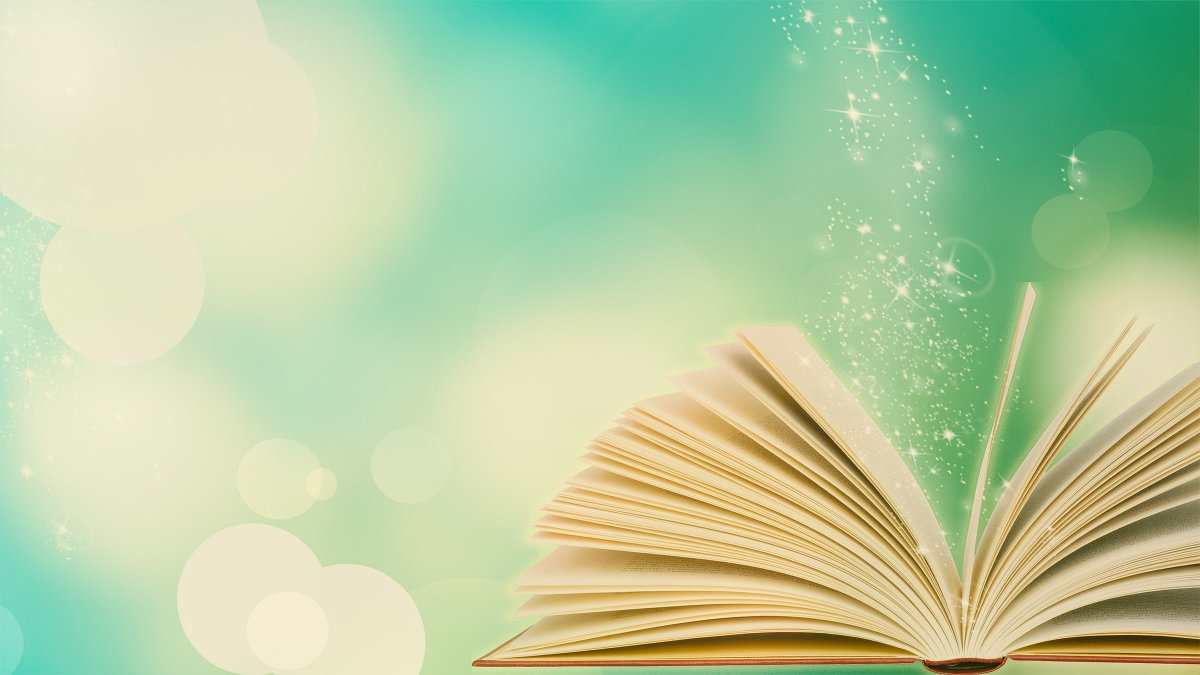 Чиновник – ничем не примечательный человек, но вроде бы порядочный
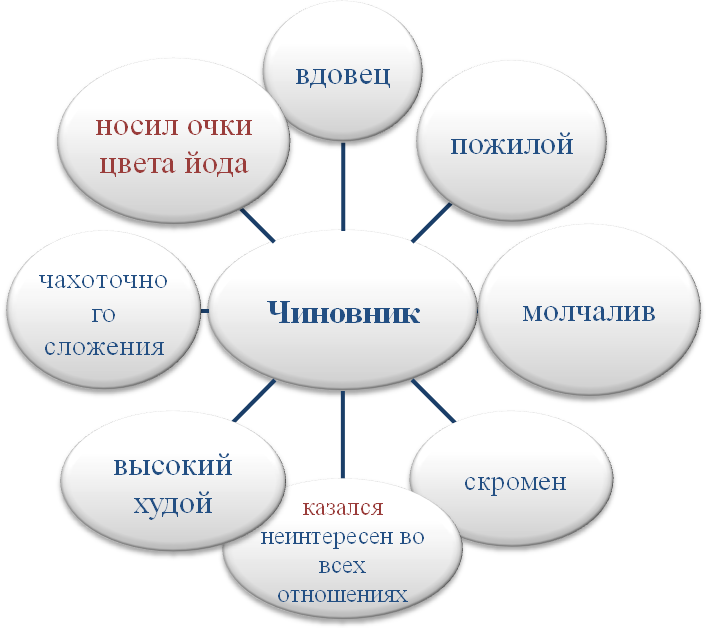 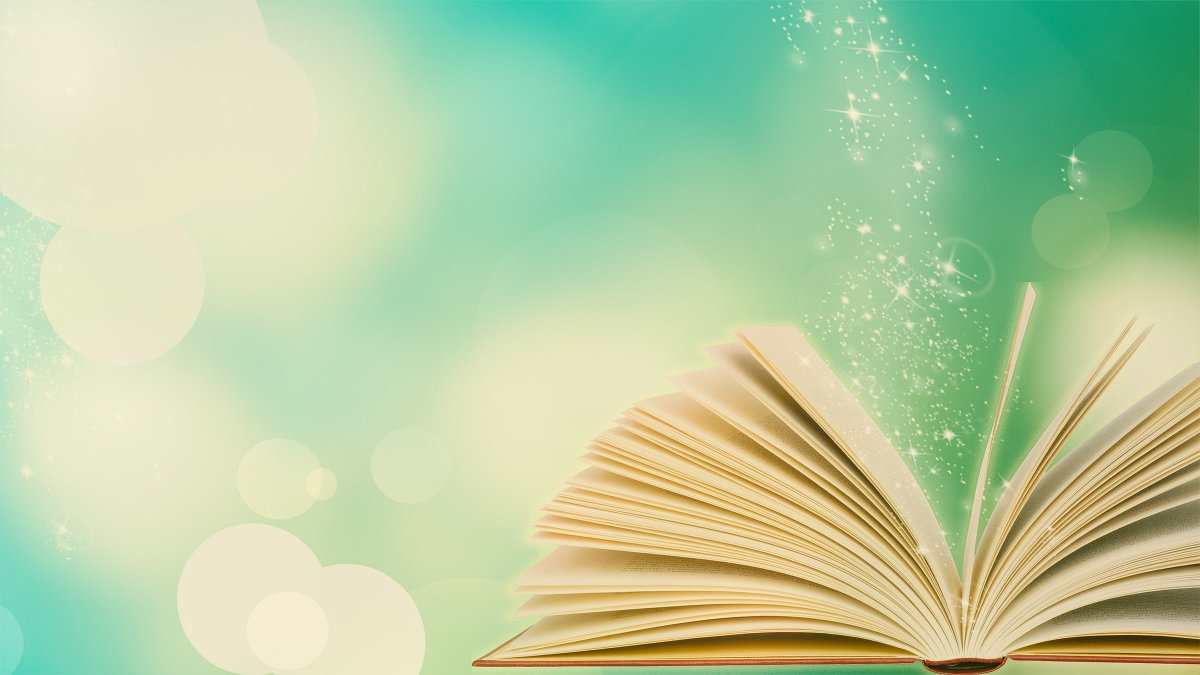 Как вы думаете, что произойдет дальше?
Невелика, отлично, крепко сложена
Она знала себе цену
Всегда хорошо одета
Красавица
Молоденькая
взгляд имела зоркий
Внимательна и хозяйственна по дому
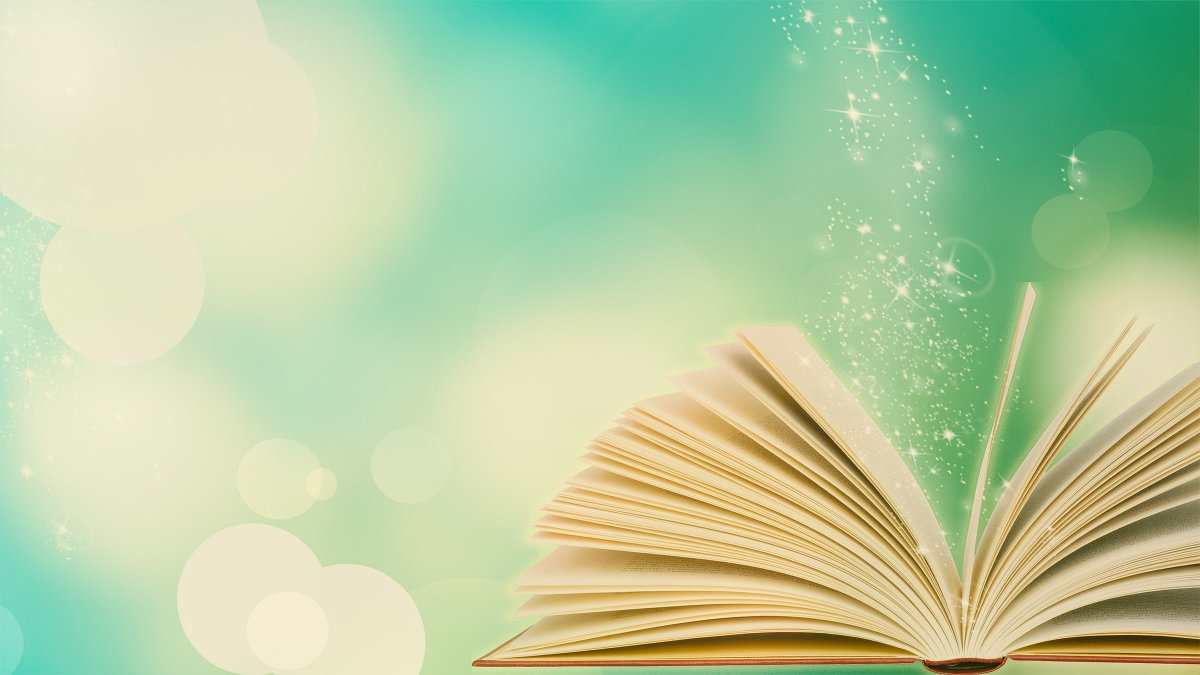 Читаем дальше
И вот вторая красавица спокойно возненавидела его семилетнего мальчика от первой, сделала вид, что совершенно не замечает его. Тогда и отец, от страха перед ней, тоже притворился, будто у него нет и никогда не было сына. И мальчик, от природы живой, ласковый, стал в их присутствии бояться слово сказать, а там и совсем затаился, сделался как бы несуществующим в доме.
    Тотчас после свадьбы его перевели спать из отцовской спальни на диванчик в гостиную, небольшую комнату возле столовой, убранную синей бархатной мебелью. Но сон у него был беспокойный, он каждую ночь сбивал простыню и одеяло на пол. И вскоре красавица сказала горничной:
     — Это безобразие, он весь бархат на диване изотрет. Стелите ему, Настя, на полу, на том тюфячке, который я велела вам спрятать в большой сундук покойной барыни в коридоре.
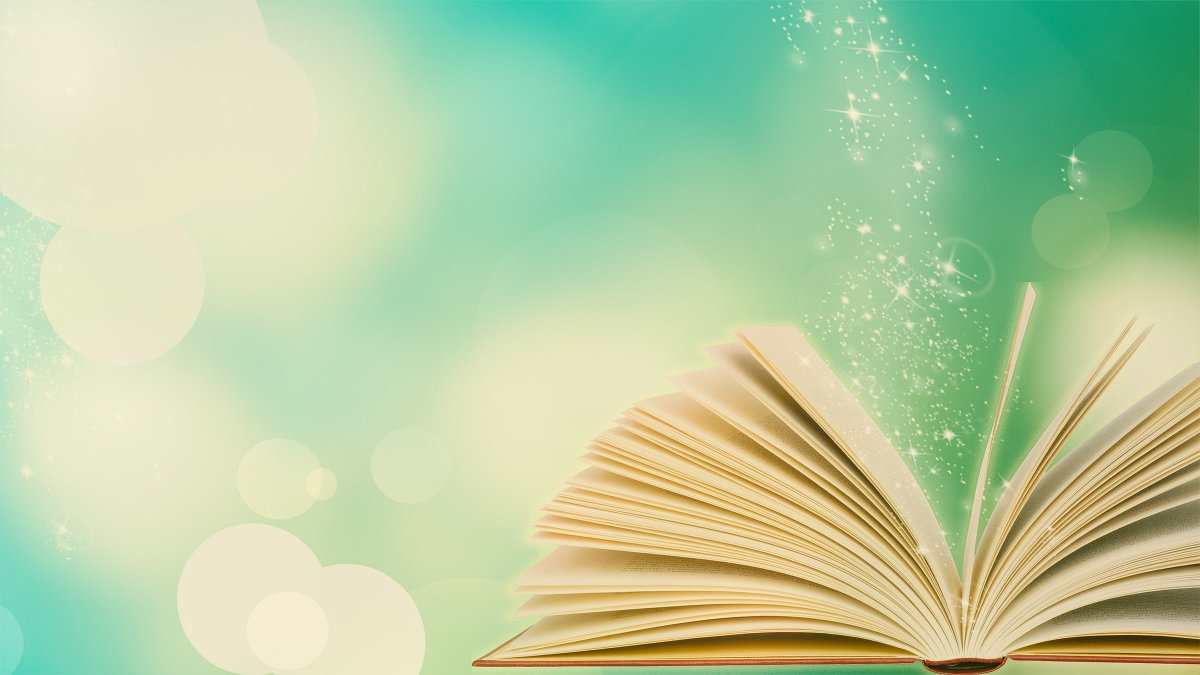 Точен ли был ваш прогноз?Почему в рассказе мы слышим слова только красавицы?
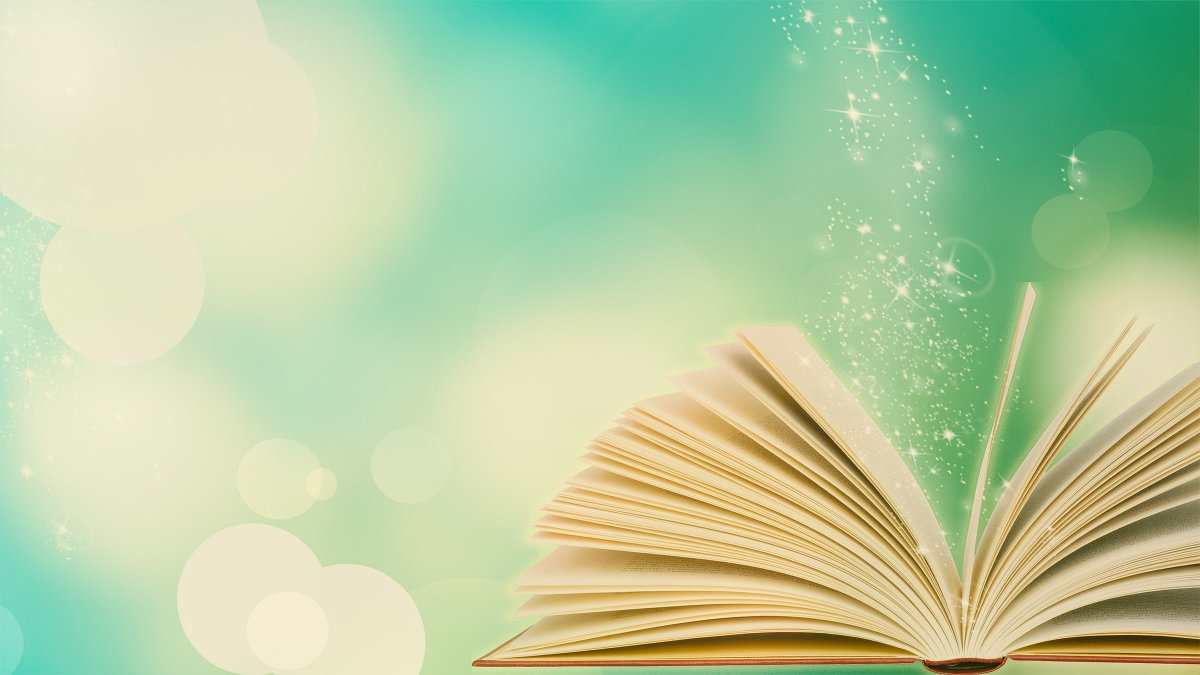 Продолжаем чтение
И мальчик, в своем круглом одиночестве на всем свете, зажил совершенно самостоятельной, совершенно обособленной от всего дома жизнью, — неслышной, незаметной, одинаковой изо дня в день: смиренно сидит себе в уголке гостиной, рисует на грифельной доске домики или шепотом читает по складам все одну и ту же книжечку с картинками, купленную еще при покойной маме, смотрит в окна... Спит он на полу между диваном и кадкой с пальмой. Он сам стелет себе постельку вечером и сам прилежно убирает, свертывает ее утром и уносит в коридор в мамин сундук. Там спрятано и все остальное добришко его.             
             28 сентября 1940
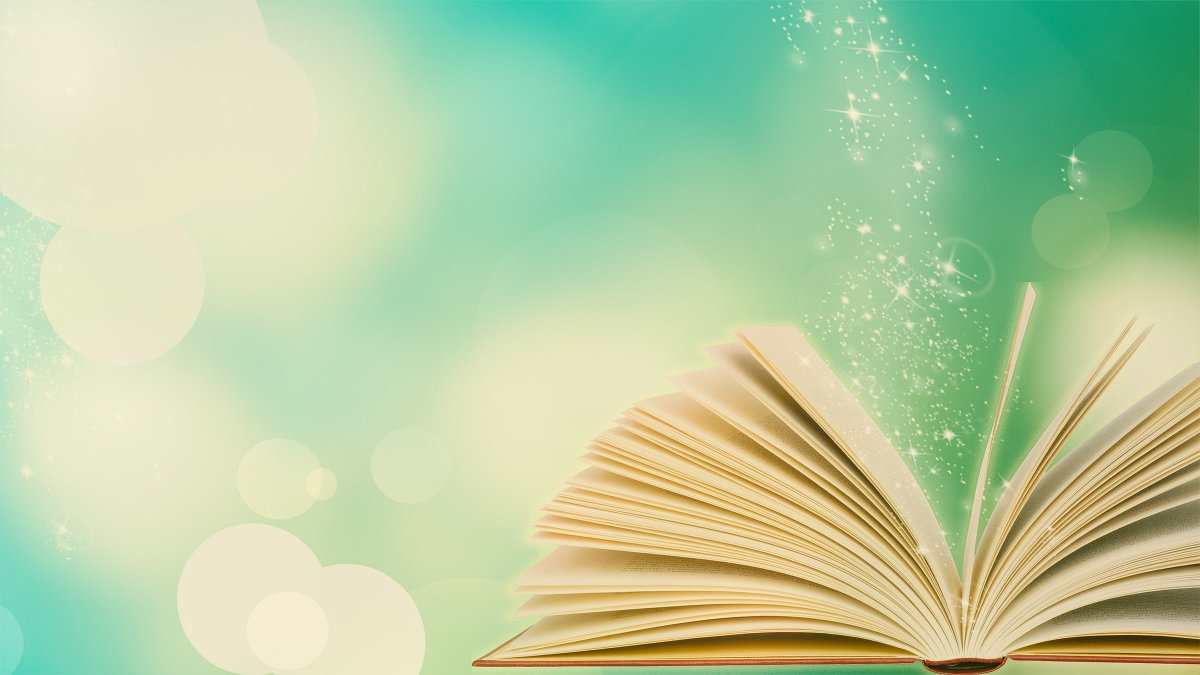 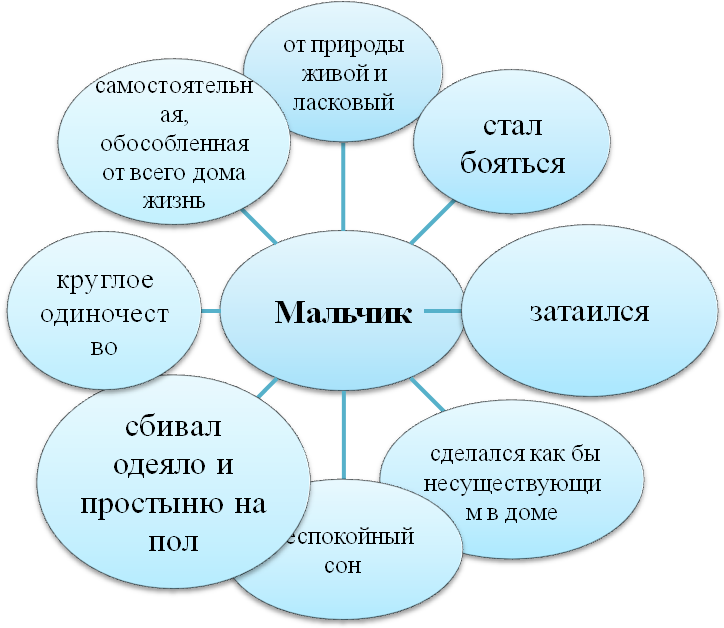 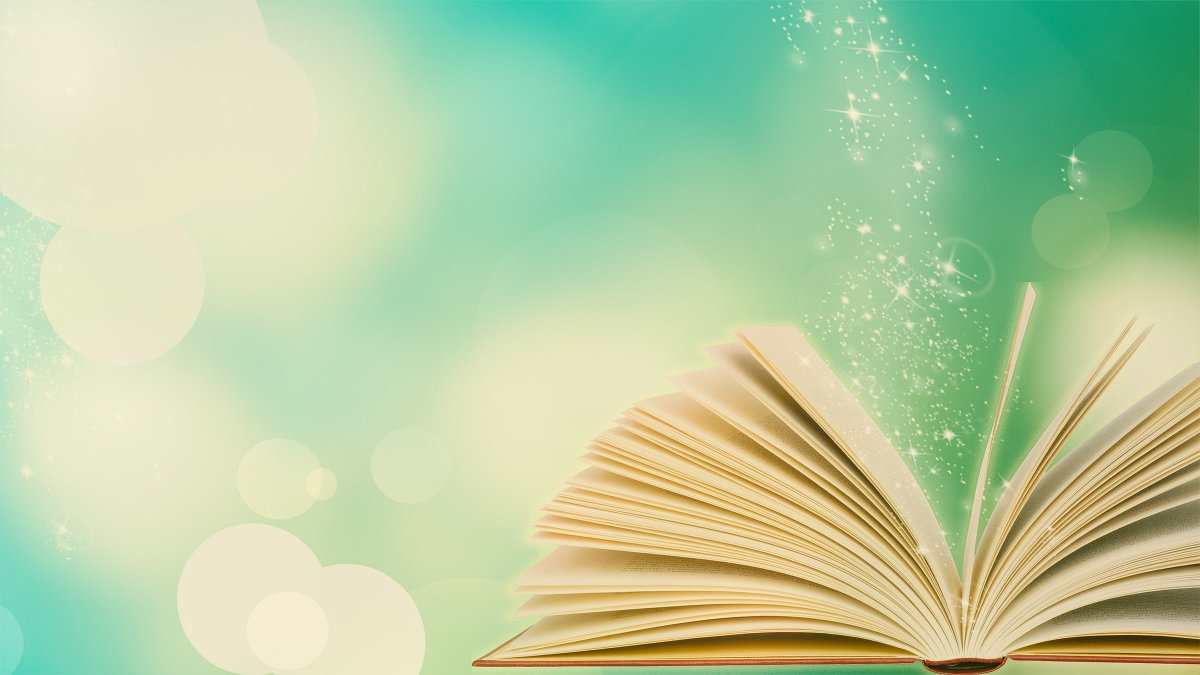 Оправдалось ли ваше предположение?
Почему автор использует при описании мальчика слова с уменьшительно-ласкательными суффиксами?
 Какая художественная деталь в этом фрагменте привлекла внимание и почему ?
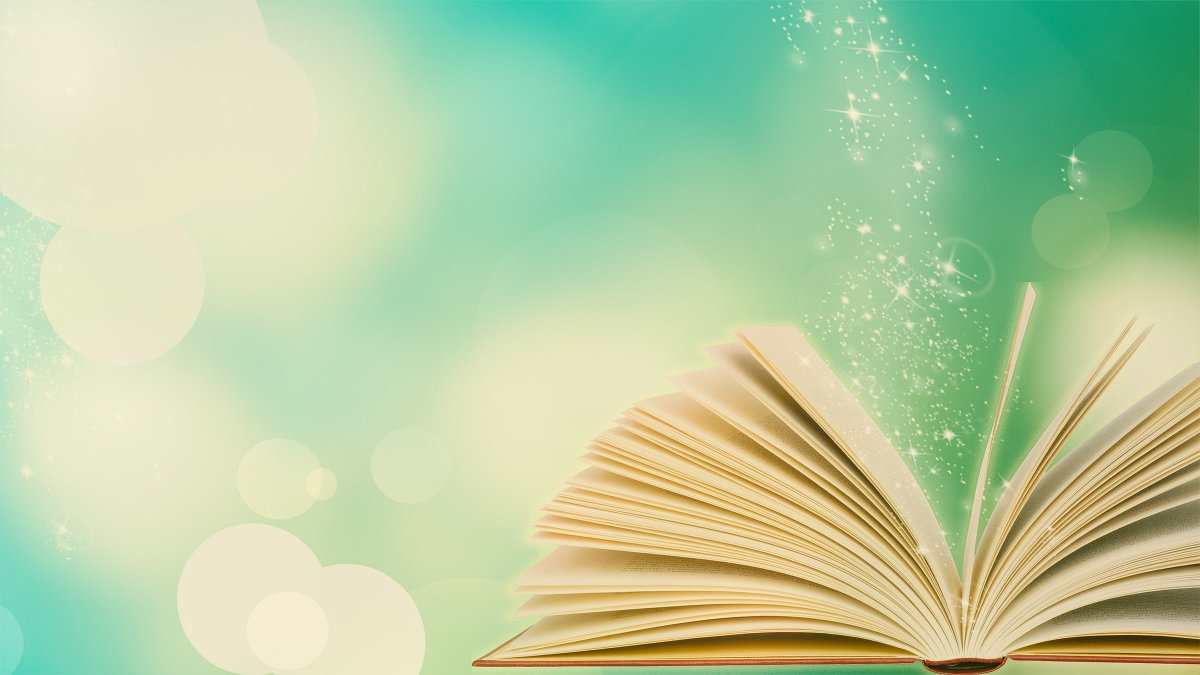 Кадка с пальмой
Как можно
 ее соотнести
 с судьбой
 мальчика в
 рассказе 
И.А. Бунина?
          Дети 
– цветы жизни.
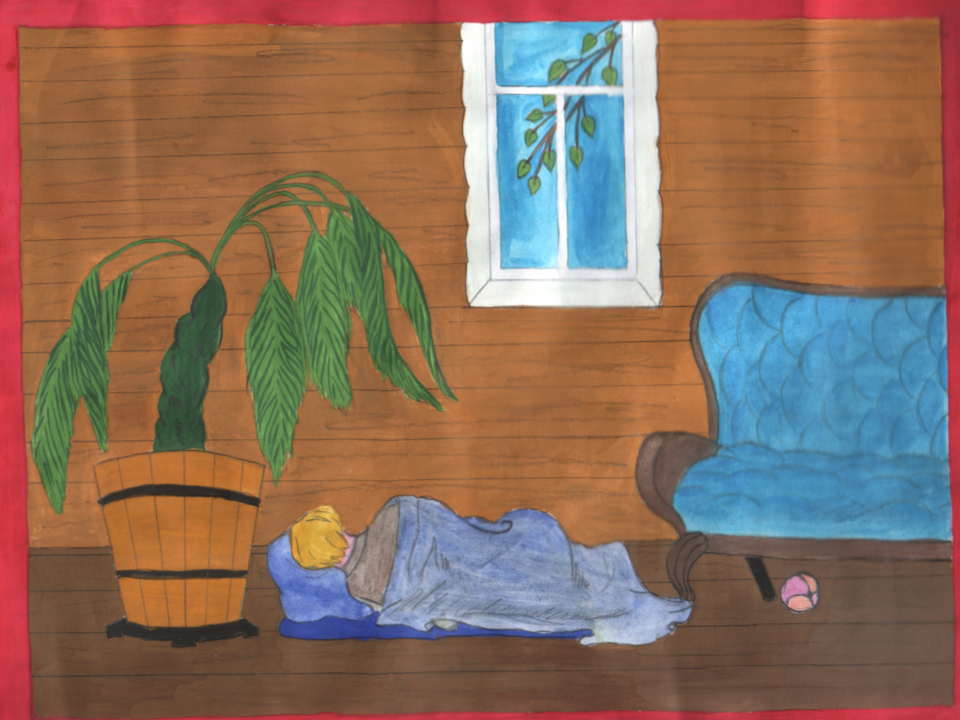 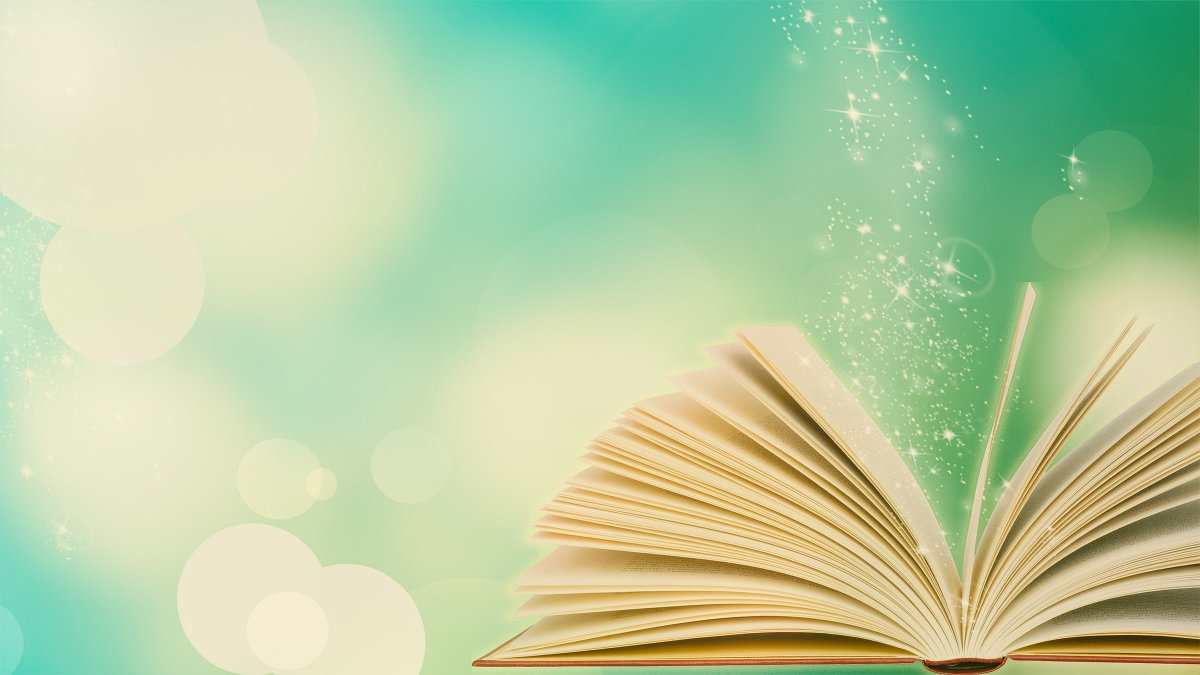 О чем же рассказ И.А. Бунина?
Одиночество в семье
Трагедия ребенка
Равнодушие взрослых
Подлинная и мнимая красота
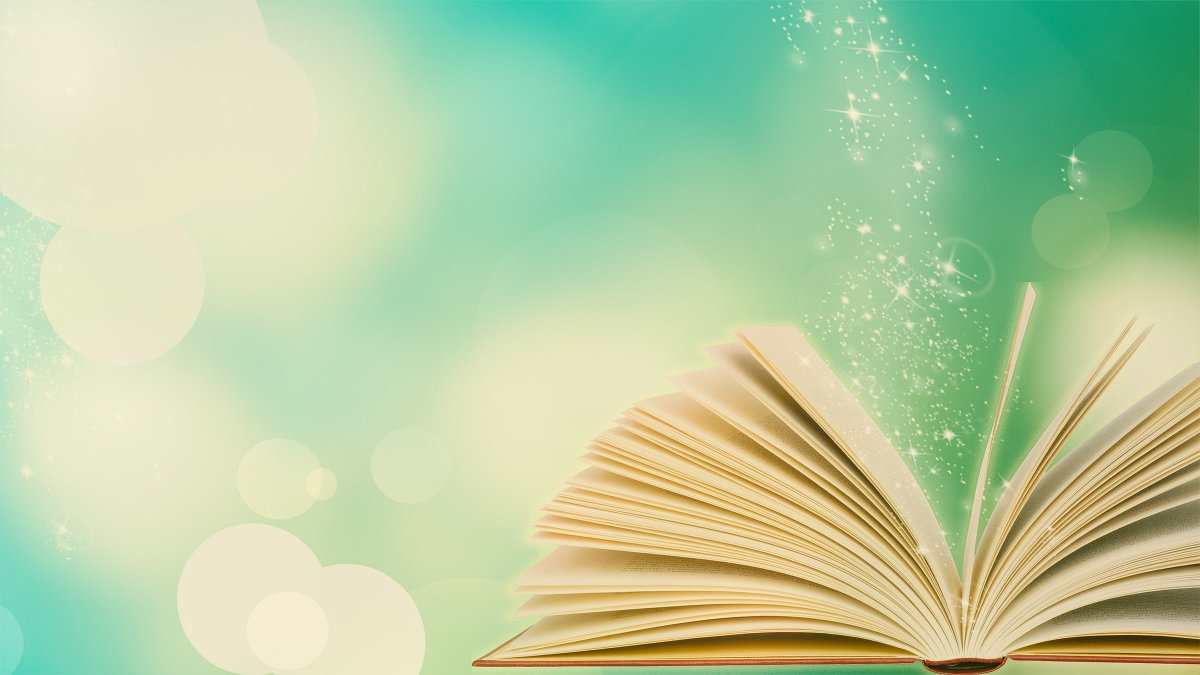 Выводы
Тема : семейного счастья, огромная трагедия мальчика, от природы живого и ласкового, ставшего никому не нужным, тема одиночества, тема подлинной и мнимой красоты 
Идея :детей часто называют цветами жизни, без внимания и заботы они, может быть, и выживут, но вряд ли когда-нибудь расцветут
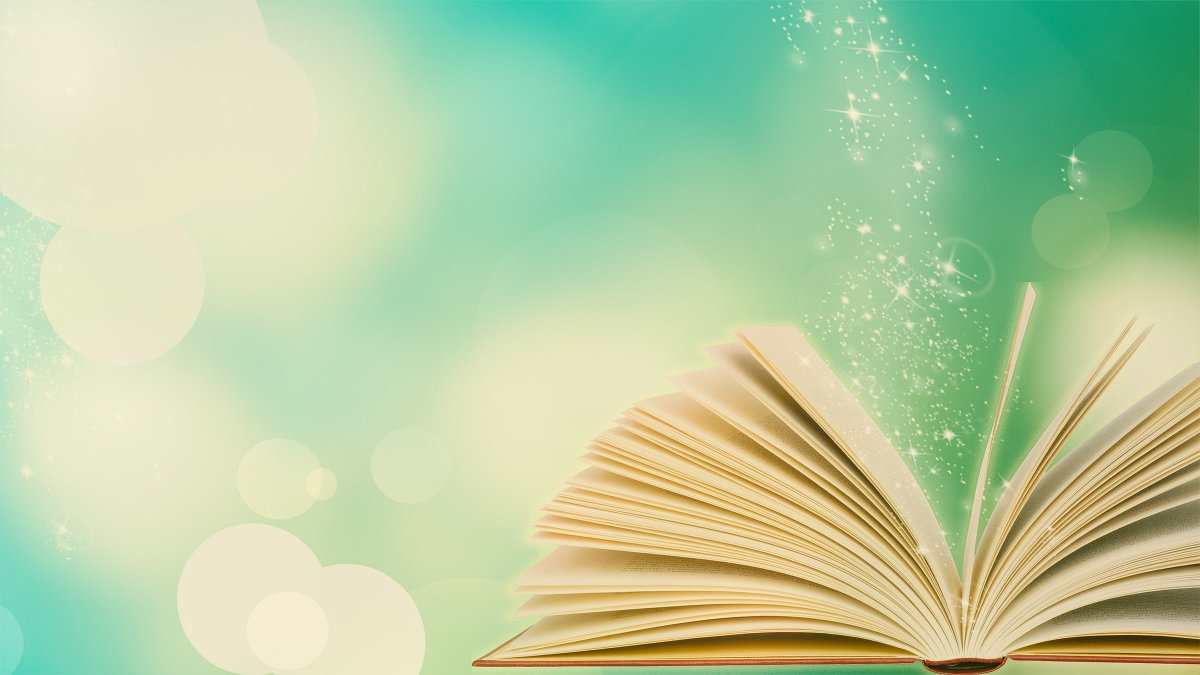 Вернемся к эпиграфу
Почему так назван рассказ?

Действительно красота спасет мир?

Какая красота может спасти мир?

Идея связана именно с красавицей. И Бунин хочет сказать, что не может быть красивой женщина, которая так сурова и жестока с детьми, пусть даже неродными.
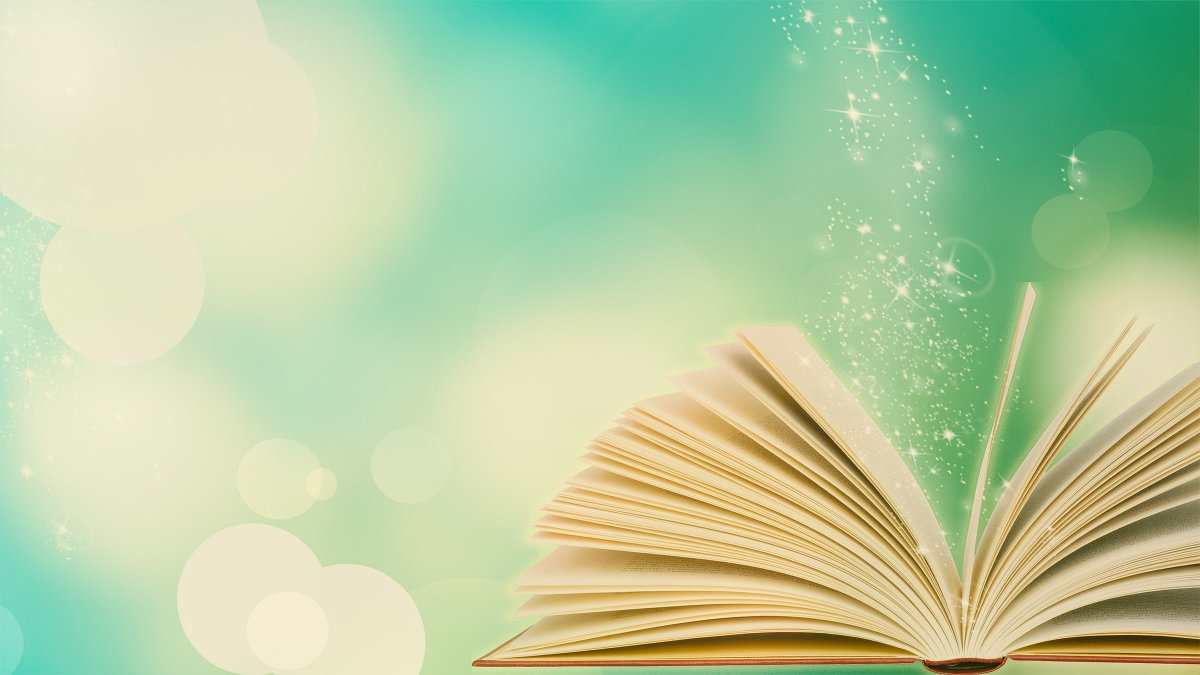 В человеке должно быть все прекрасно: и лицо, и одежда, и душа и его мысли
                                              		   А.П.Чехов
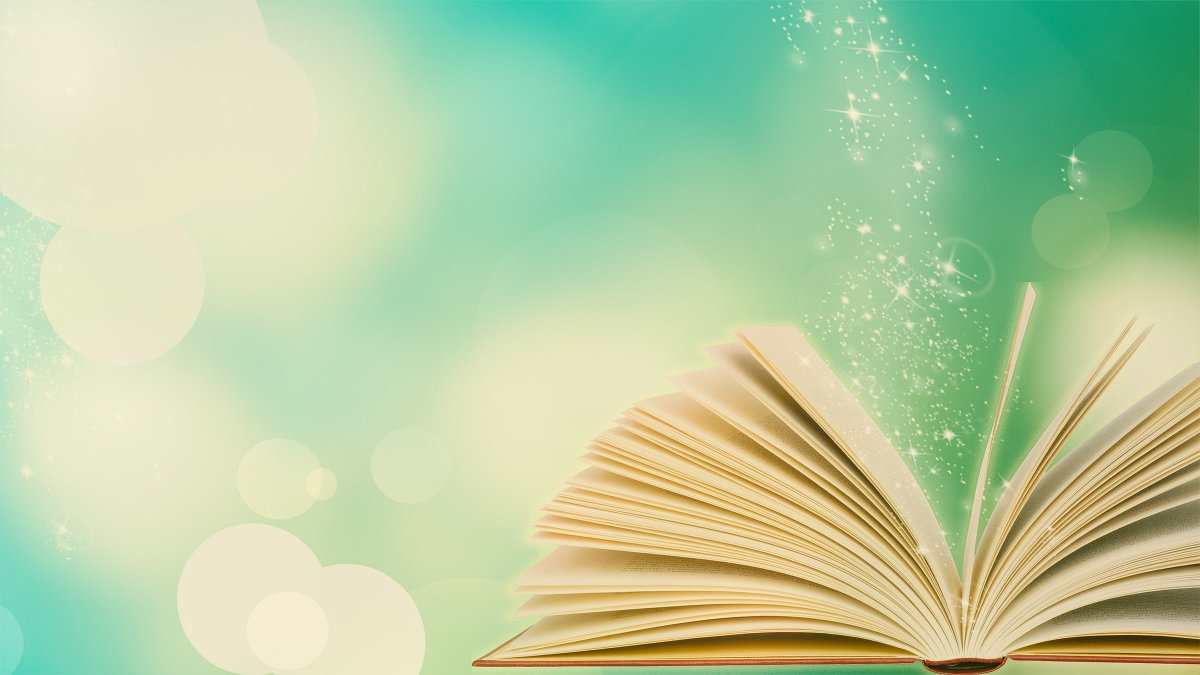 Домашнее задание
Напишите письмо одному из героев

ИЛИ

Придумайте продолжение рассказа